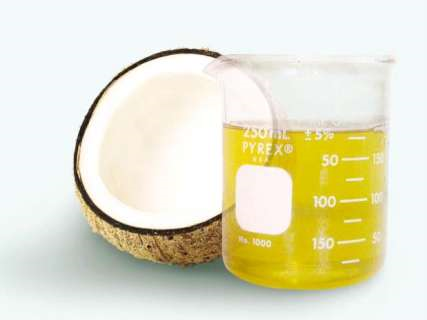 Мы - органические вещества,
       На кухне нас зовут масла,
       К эфирам сложным отнеси
       И быстро класс наш назови.
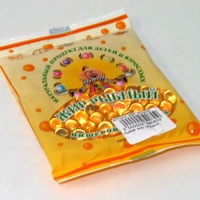 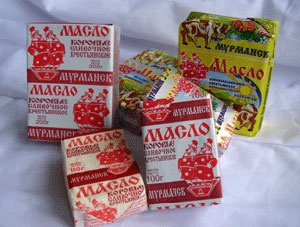 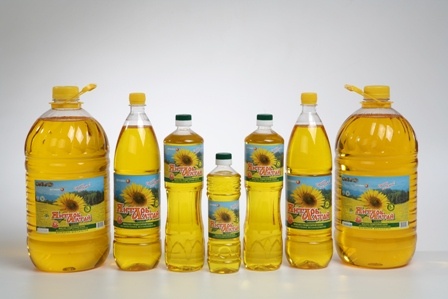 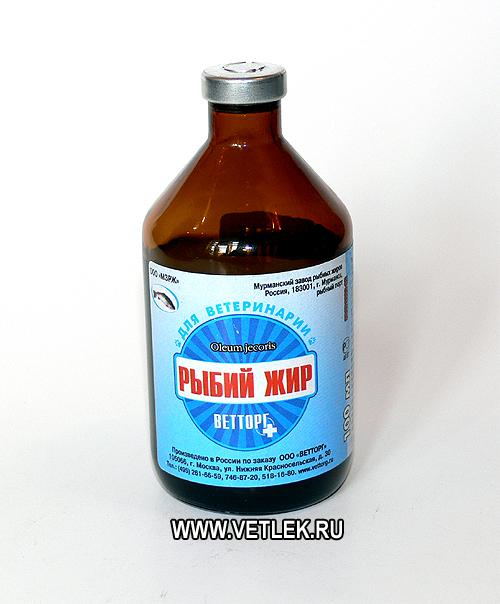 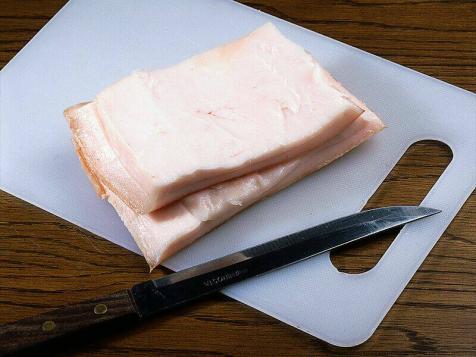 Жиры
Жиры – сложные
 эфиры глицерина и 
высших одноатомных 
карбоновых кислот.
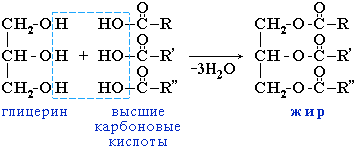 Общее название таких соединений - триглицериды
Классификация  жиров
По составу
По происхождению
Растительные
(подсолнечное масло)
Простые
(льняное масло)
Смешанные
(сливочное масло)
Животные
(свиной жир)
По агрегатному состоянию
Твердые
(кокосовый жир)
Жидкие
(рыбий жир)
Физические свойства.
1. нерастворимы в воде,
2. легче воды, 
3. хорошо растворяются в органических растворителях, 
4. эмульгируются щелочами.
Химические свойства.
Гидролиз жиров
Н2С-О-СО-С17Н33                                                                                            Н С-ОН
   Н2С-О-СО-С17Н33                                                                              Н2С-ОН



Одно из важнейших свойств жиров - их способность расщепляться на составляющие: глицерин и жирные кислоты. Если такая реакция осуществляется под действием воды в присутствии кислот, она называется гидролизом.
Н2С-О-СО-С17Н33
Н2С-ОН
+   3 С17Н35СООН
+ 3 НОН
Химические свойства.
Омыление жиров
Н2С-О-СО-С17Н33                                            Н2С-ОН      
Н  С-О-СО-С17Н33        + 3 NaОН                      Н  С-ОН      +   3 С17Н35СООNa
Н2С-О-СО-С17Н33                                            Н2С-ОН
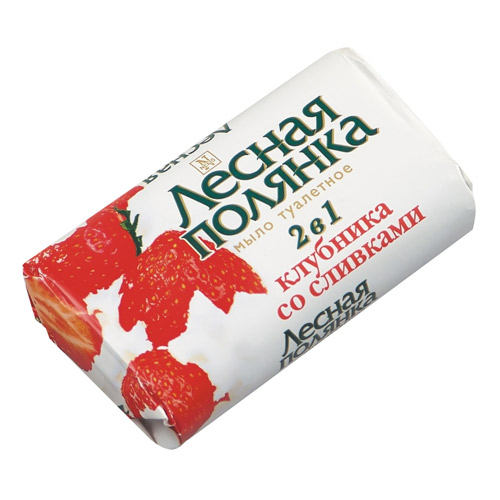 Эта реакция называется омылением, 
поскольку образующиеся соли щелочных 
металлов и высших карбоновых кислот 
являются мылами.
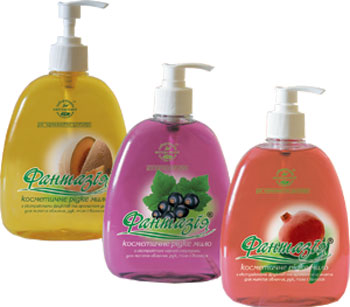 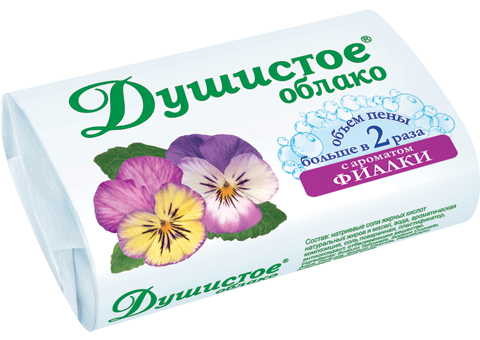 Химические свойства.
ГИДРОЛИЗ  ЖИРОВ
Н2С-О-СО-С17Н33                                                                                            Н С-ОН
  
 Н2С-О-СО-С17Н33                                                                                             Н2С-ОН



Одно из важнейших свойств жиров - их способность расщепляться на составляющие: глицерин и жирные кислоты. Если такая реакция осуществляется под действием воды в присутствии кислот, она называется гидролизом.
Н2С-ОН
Н2С-О-СО-С17Н33
+   3 С17Н35СООН
+ 3 НОН
Применение жиров
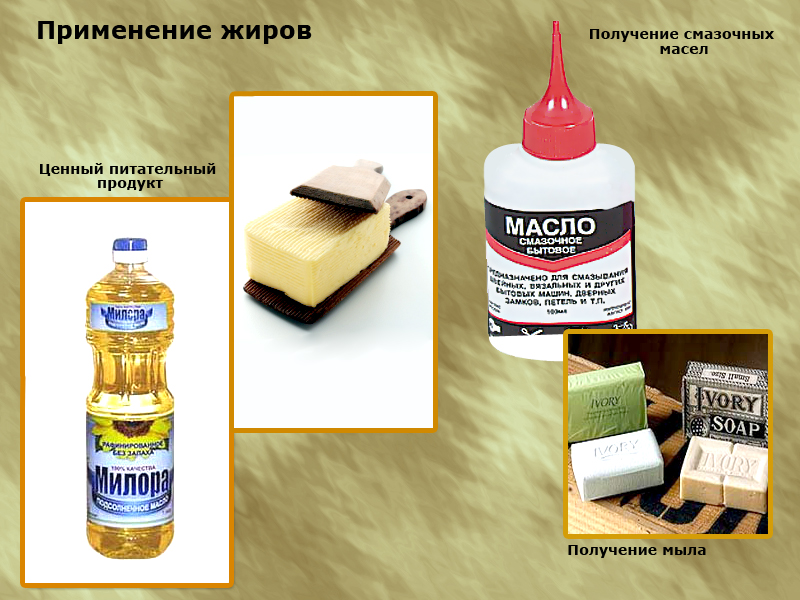